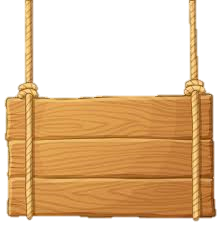 Cuộc Đua
 Kỳ Thú
2
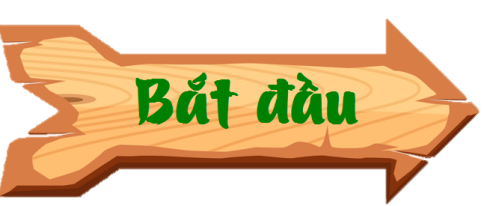 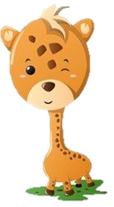 CHÚC MỪNG
CHÚC MỪNG
CHÚC MỪNG
CHÚC MỪNG
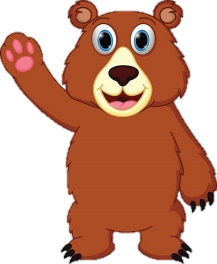 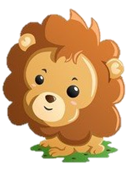 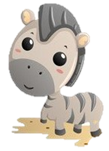 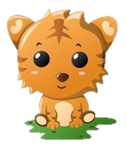 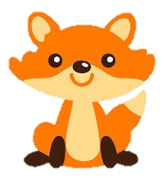 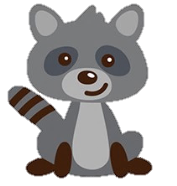 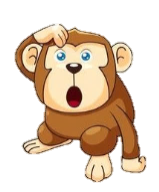 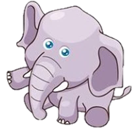 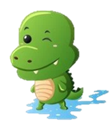 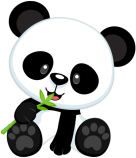 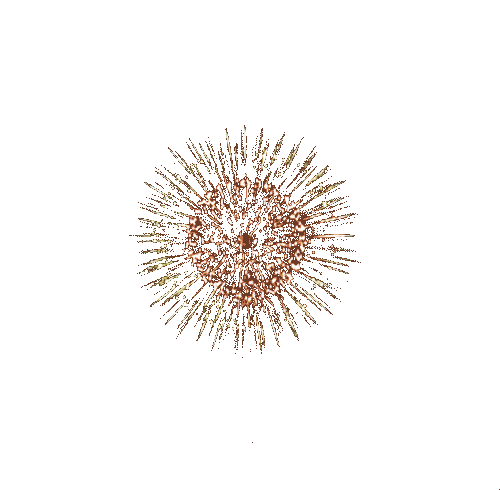 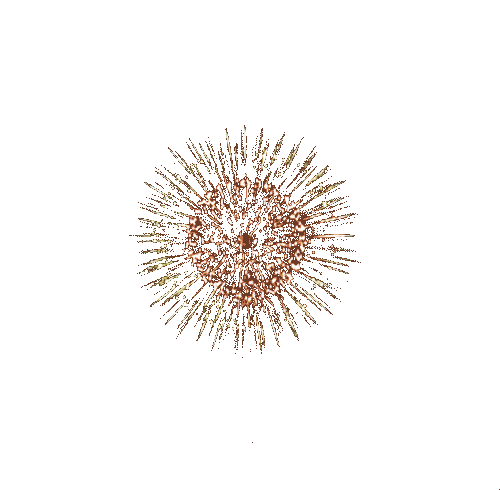 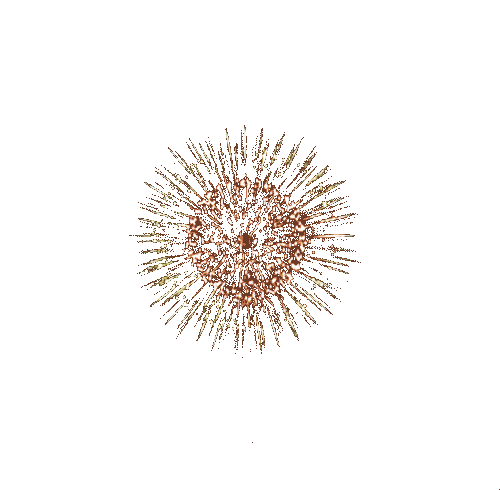 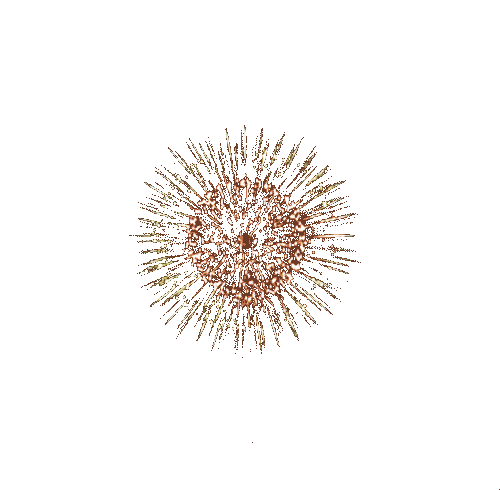 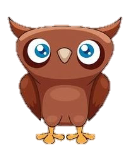 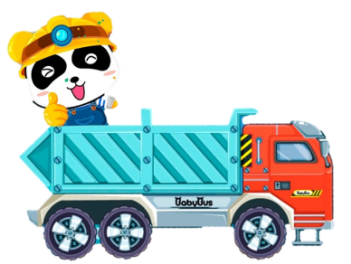 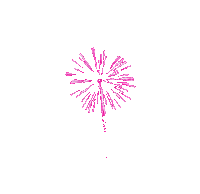 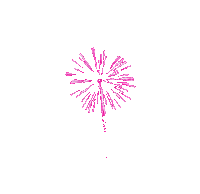 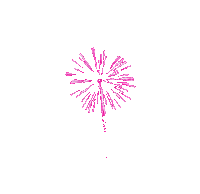 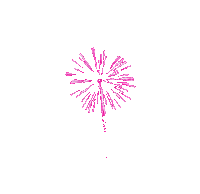 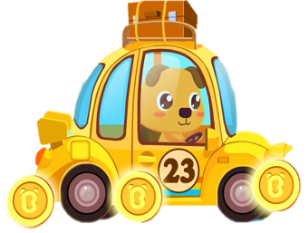 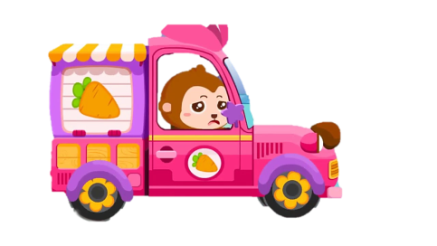 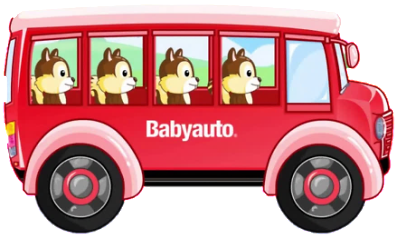 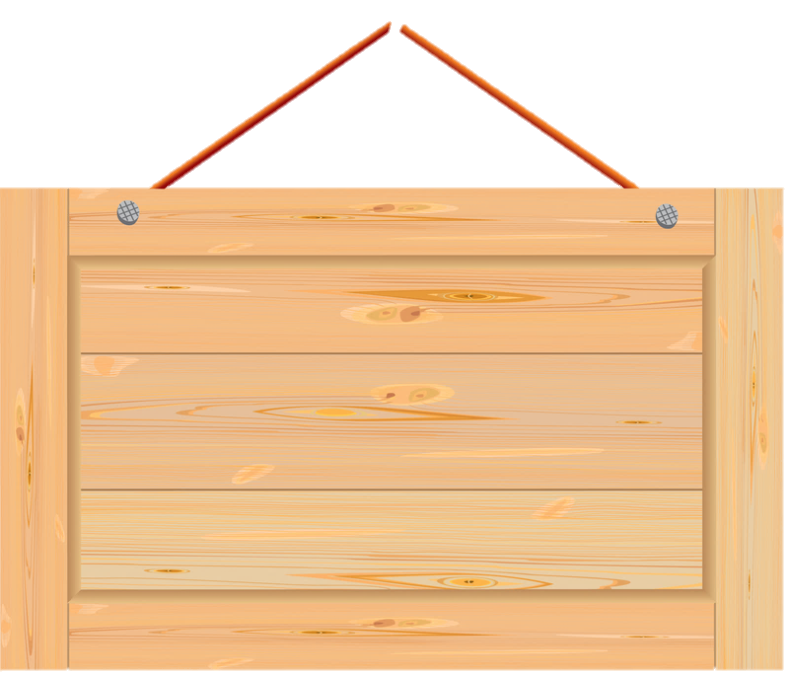 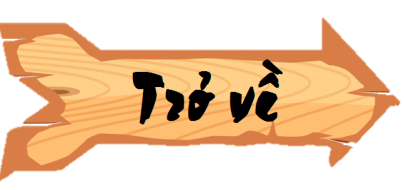 Thầy cô điền 
đáp án vào đây
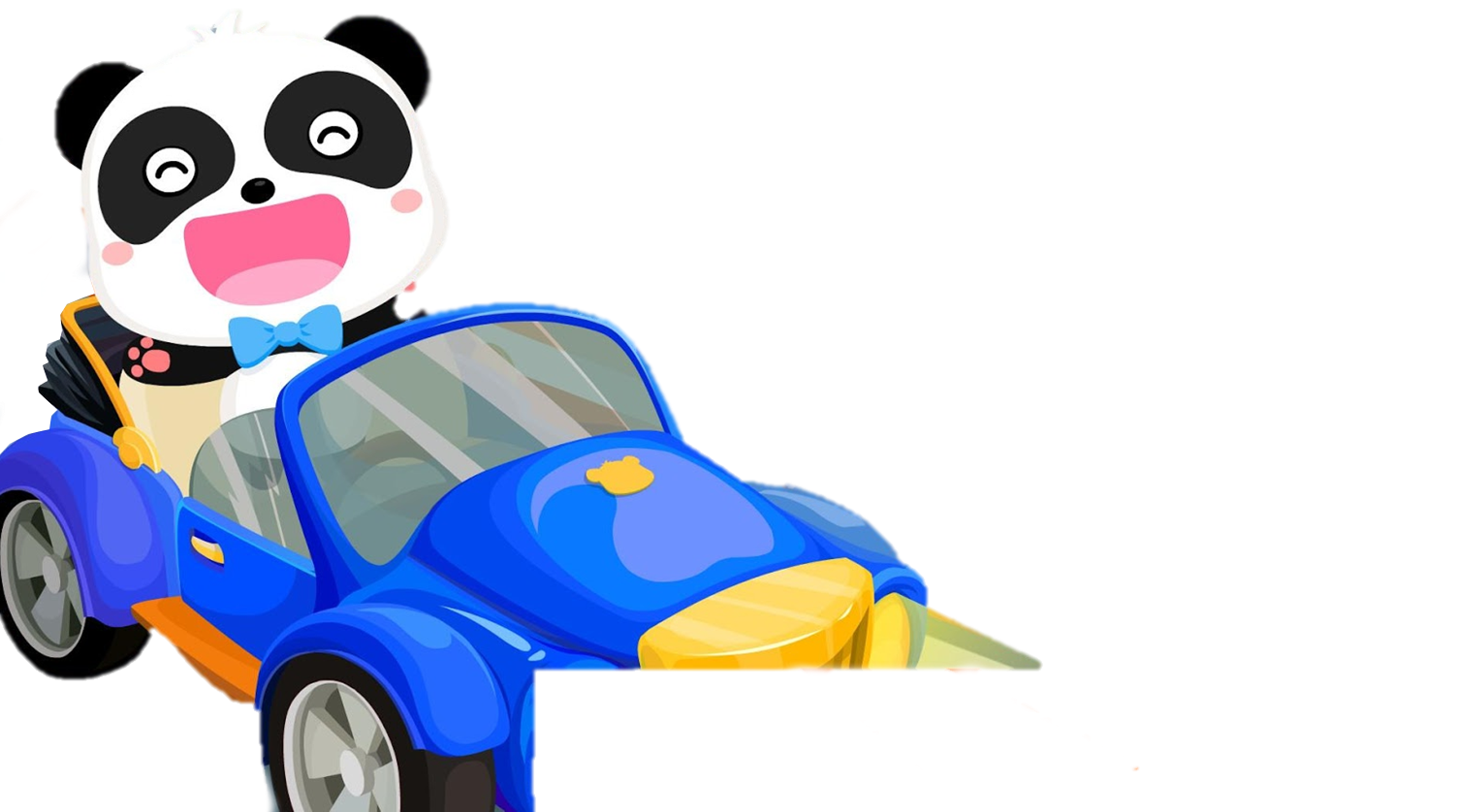 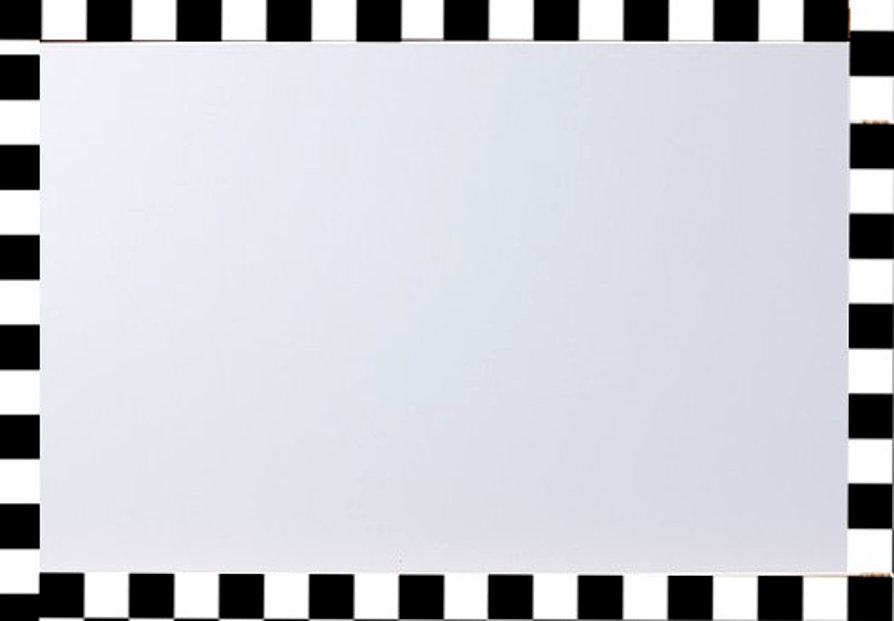 Thầy cô điền 
câu hỏi vào đây
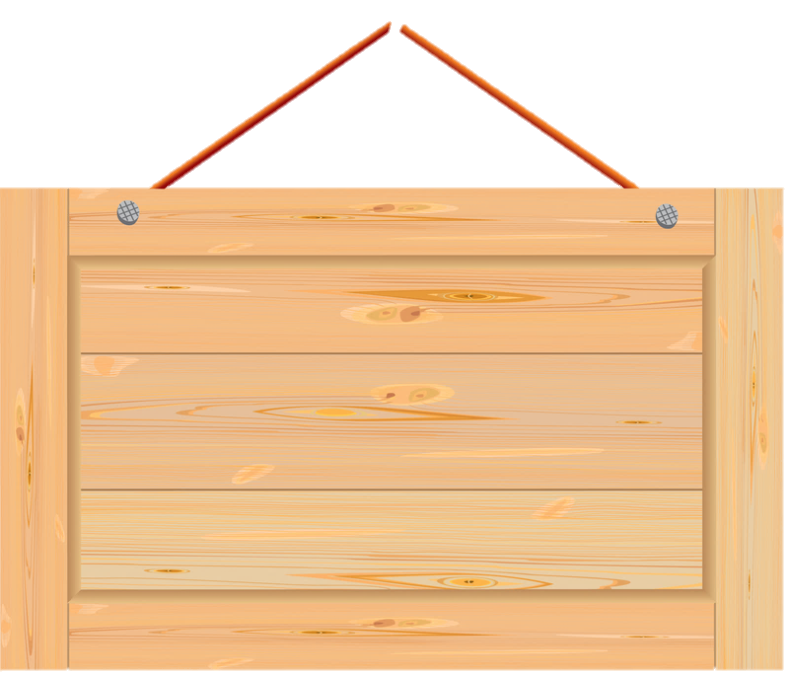 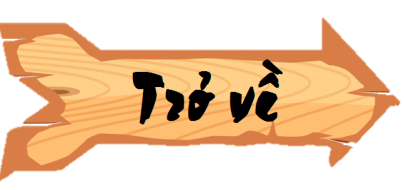 Thầy cô điền 
đáp án vào đây
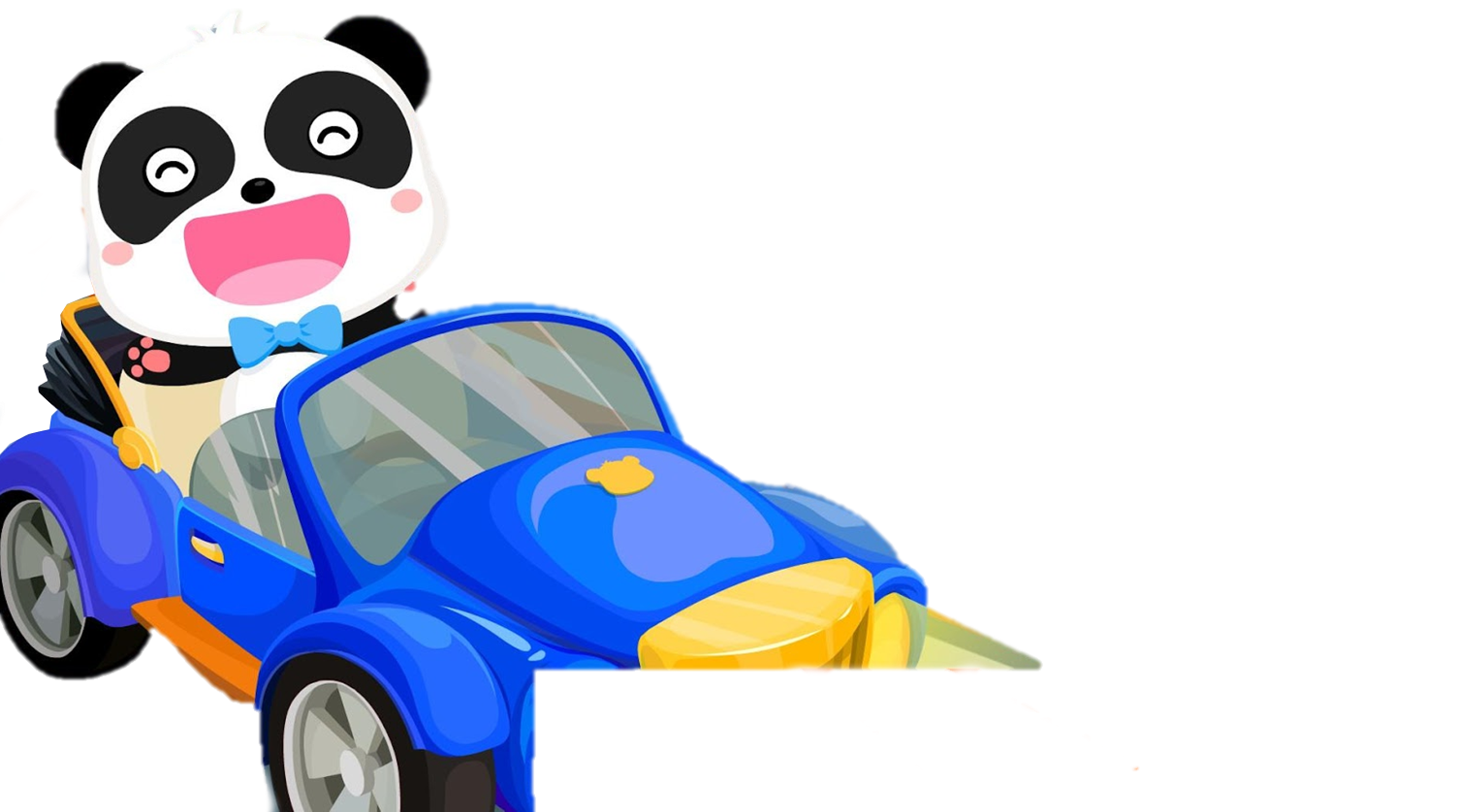 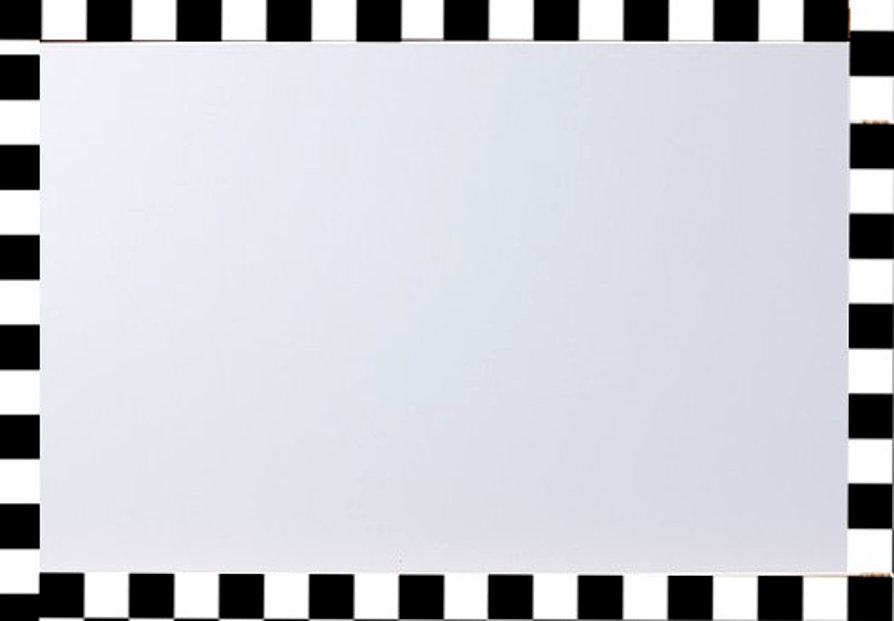 Thầy cô điền 
câu hỏi vào đây
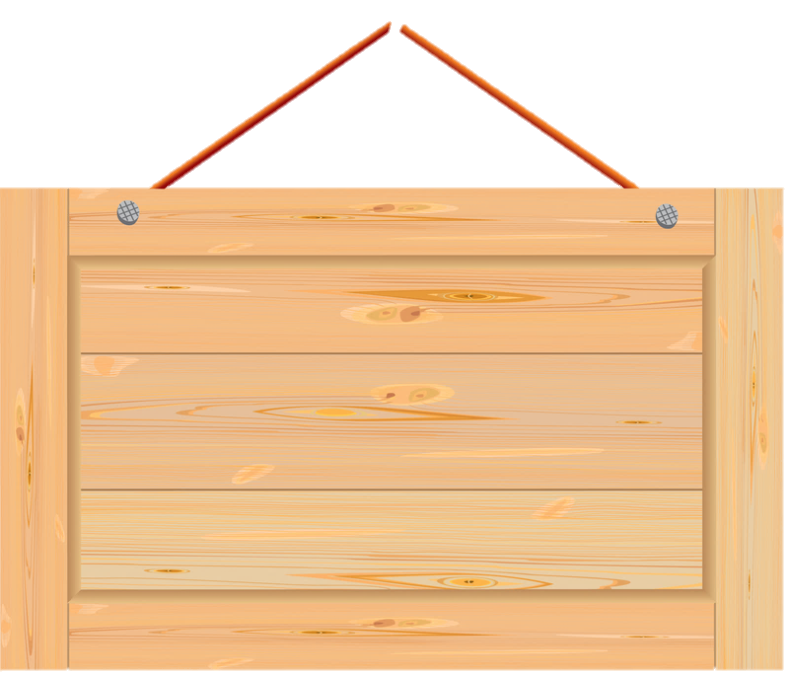 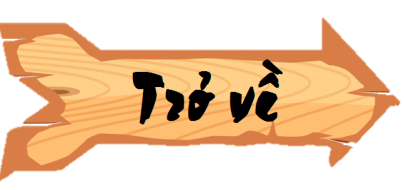 Thầy cô điền 
đáp án vào đây
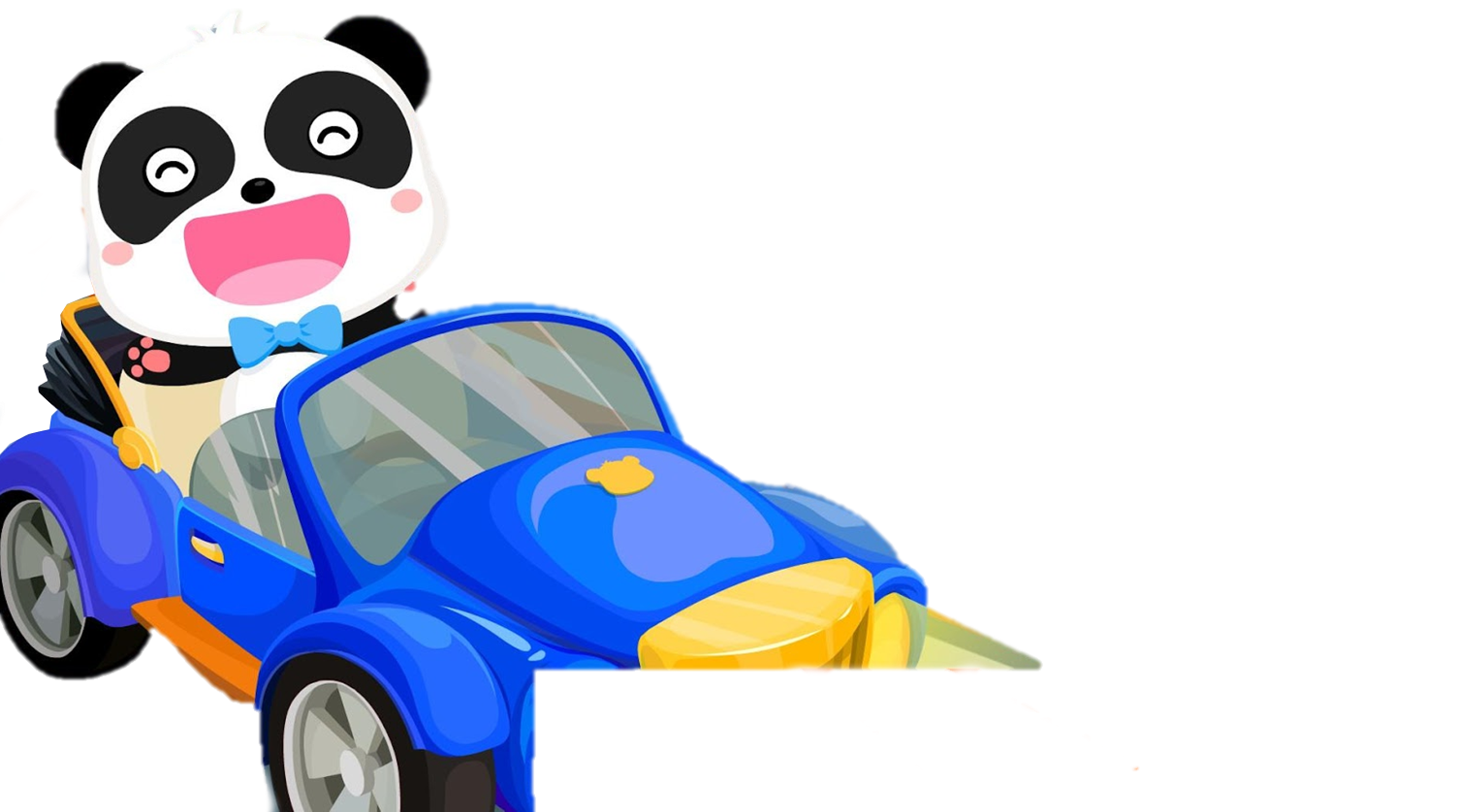 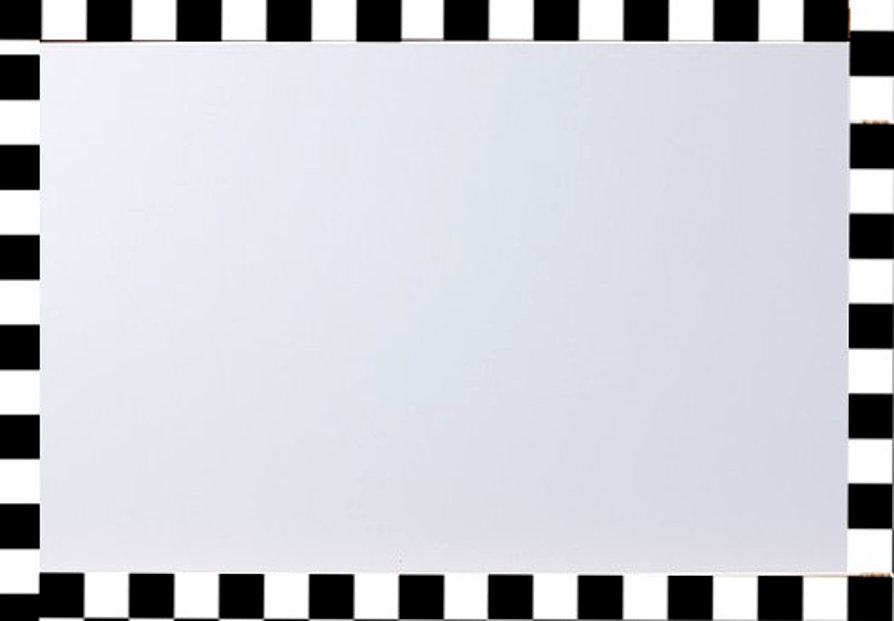 Thầy cô điền 
câu hỏi vào đây
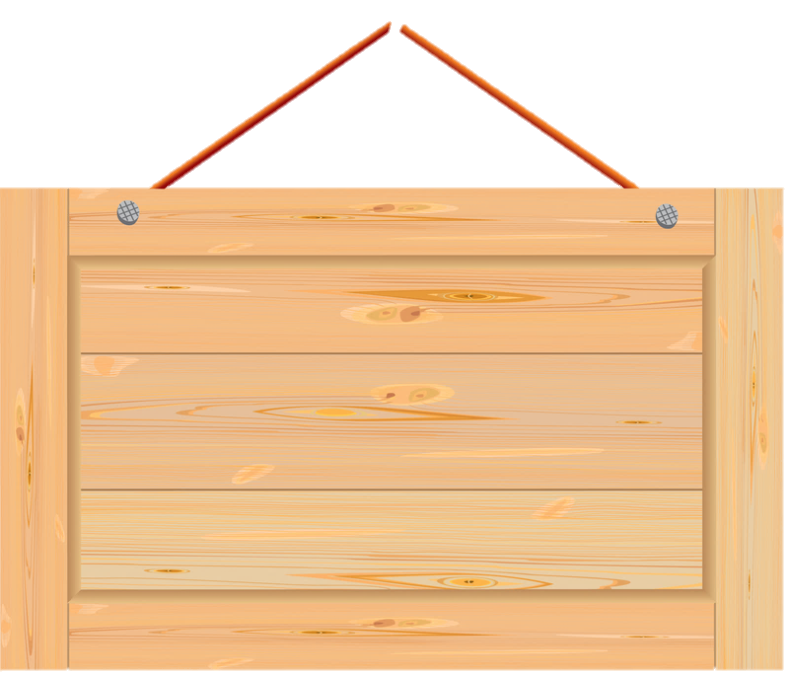 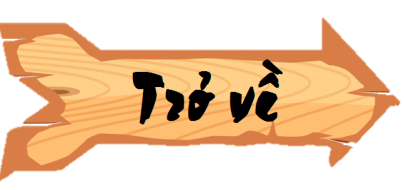 Thầy cô điền 
đáp án vào đây
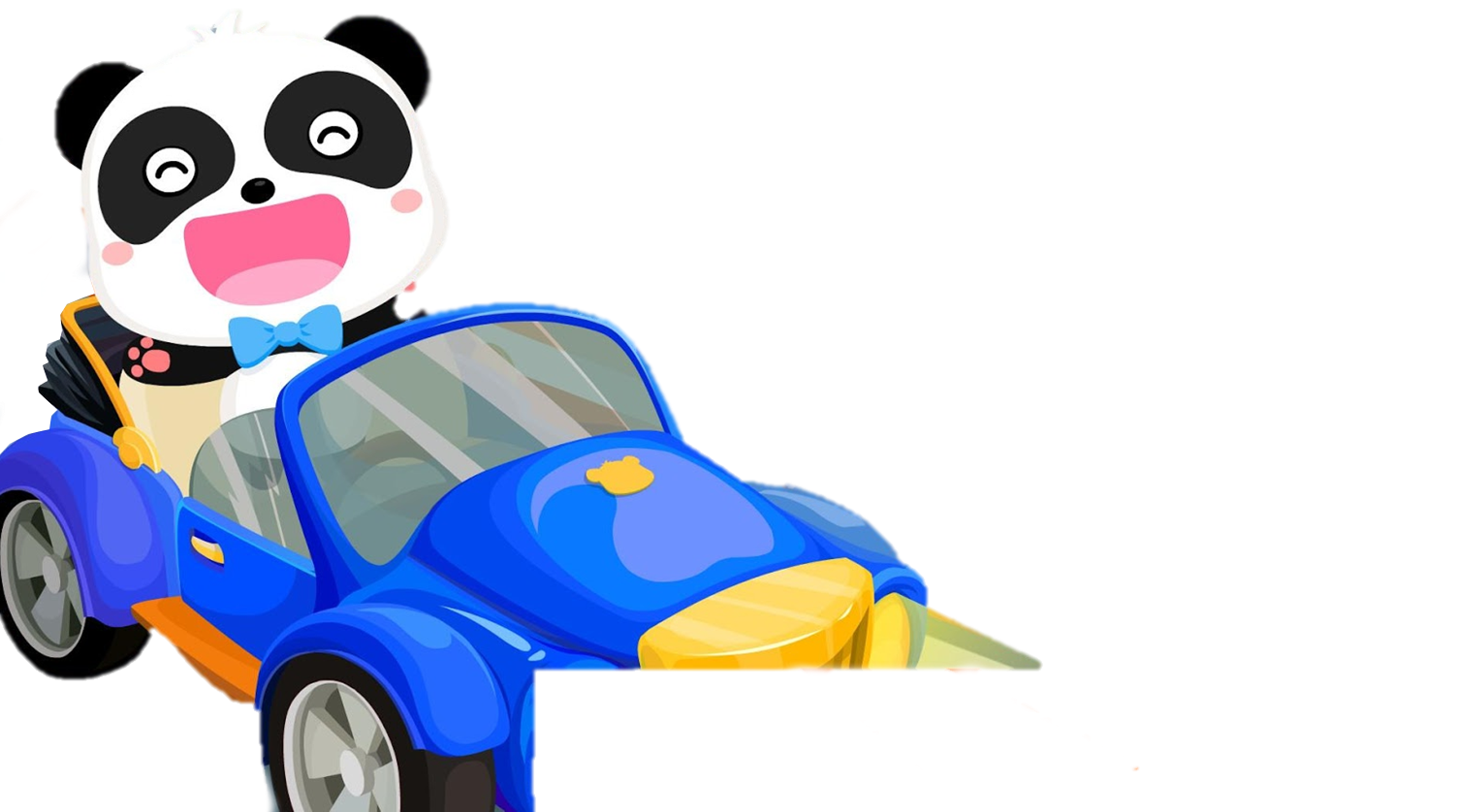 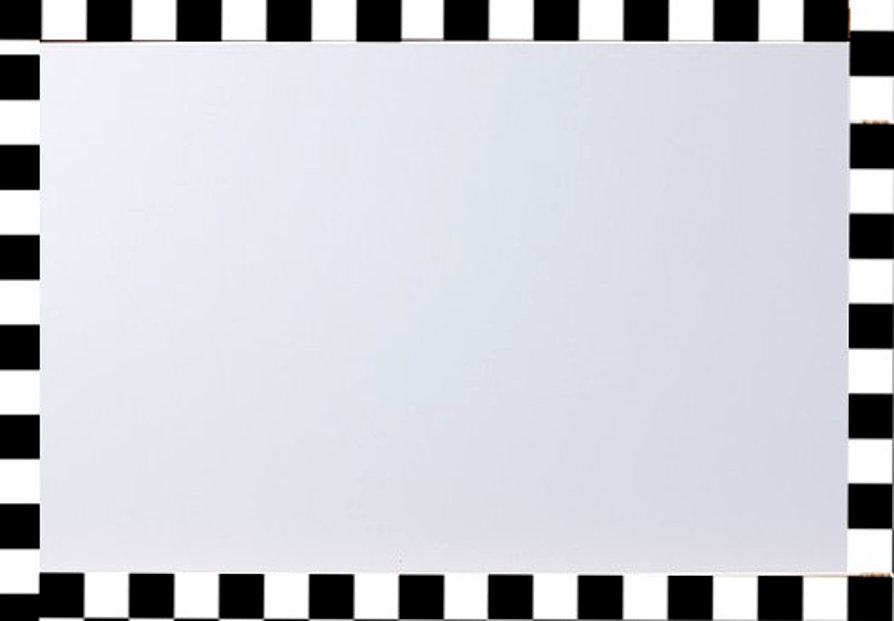 Thầy cô điền 
câu hỏi vào đây
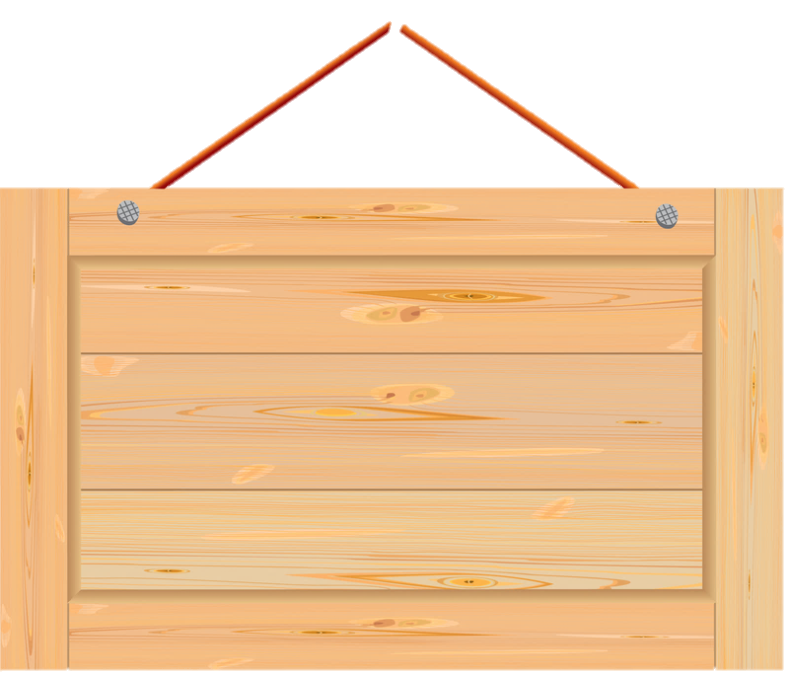 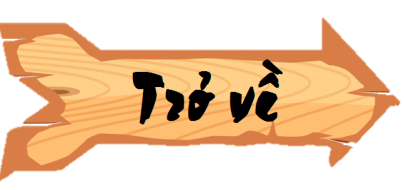 Thầy cô điền 
đáp án vào đây
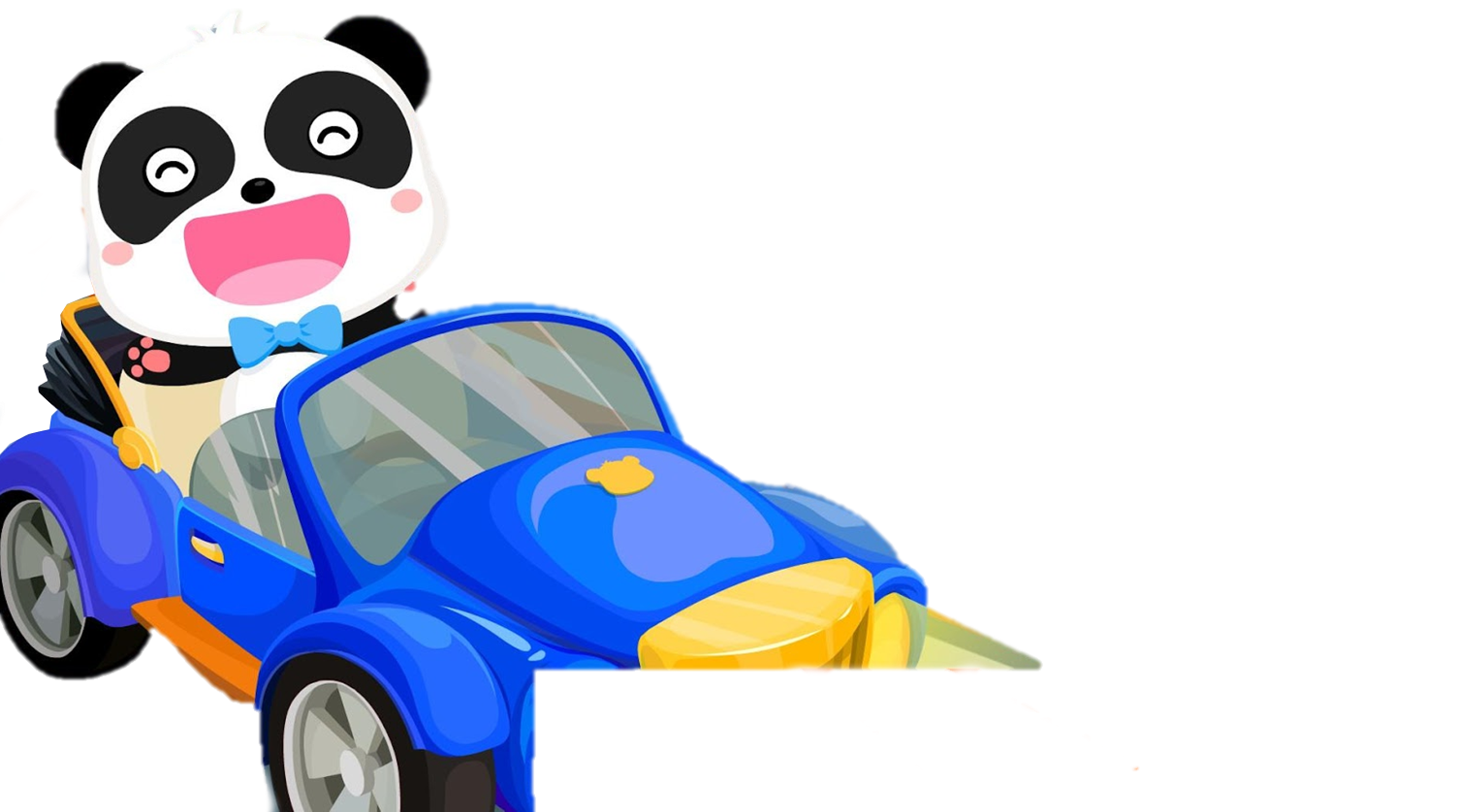 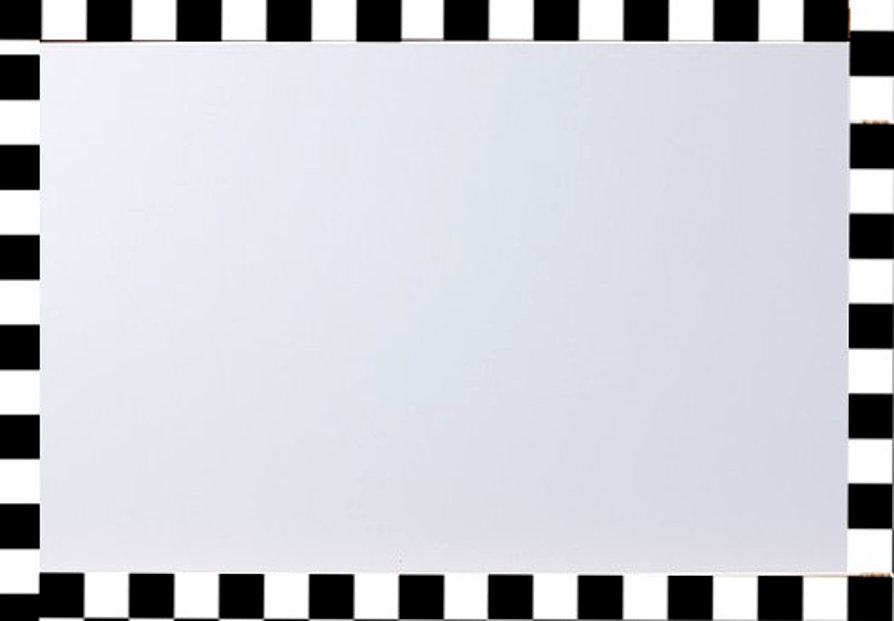 Thầy cô điền 
câu hỏi vào đây
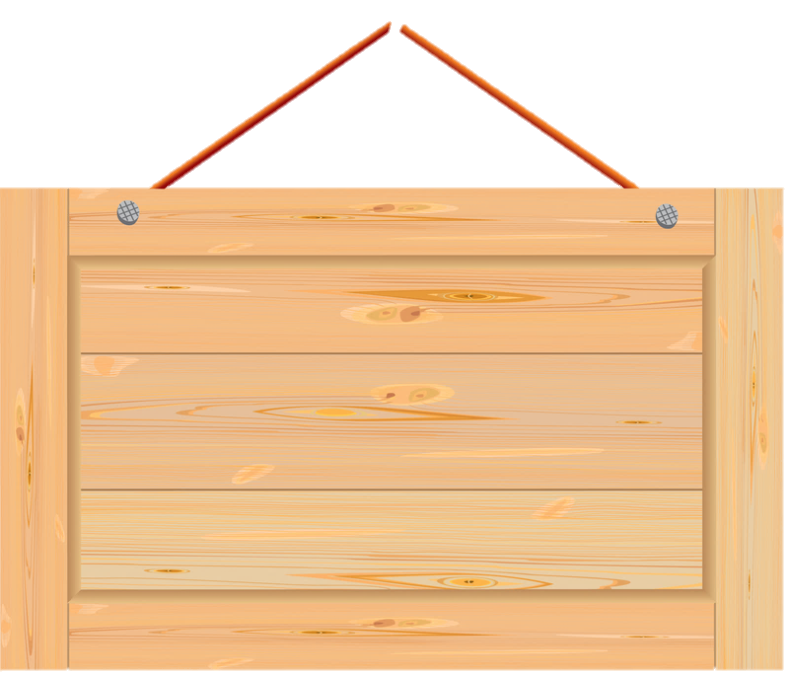 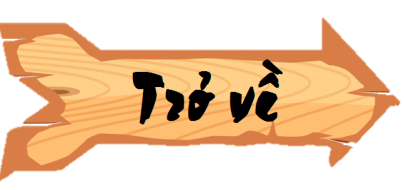 Thầy cô điền 
đáp án vào đây
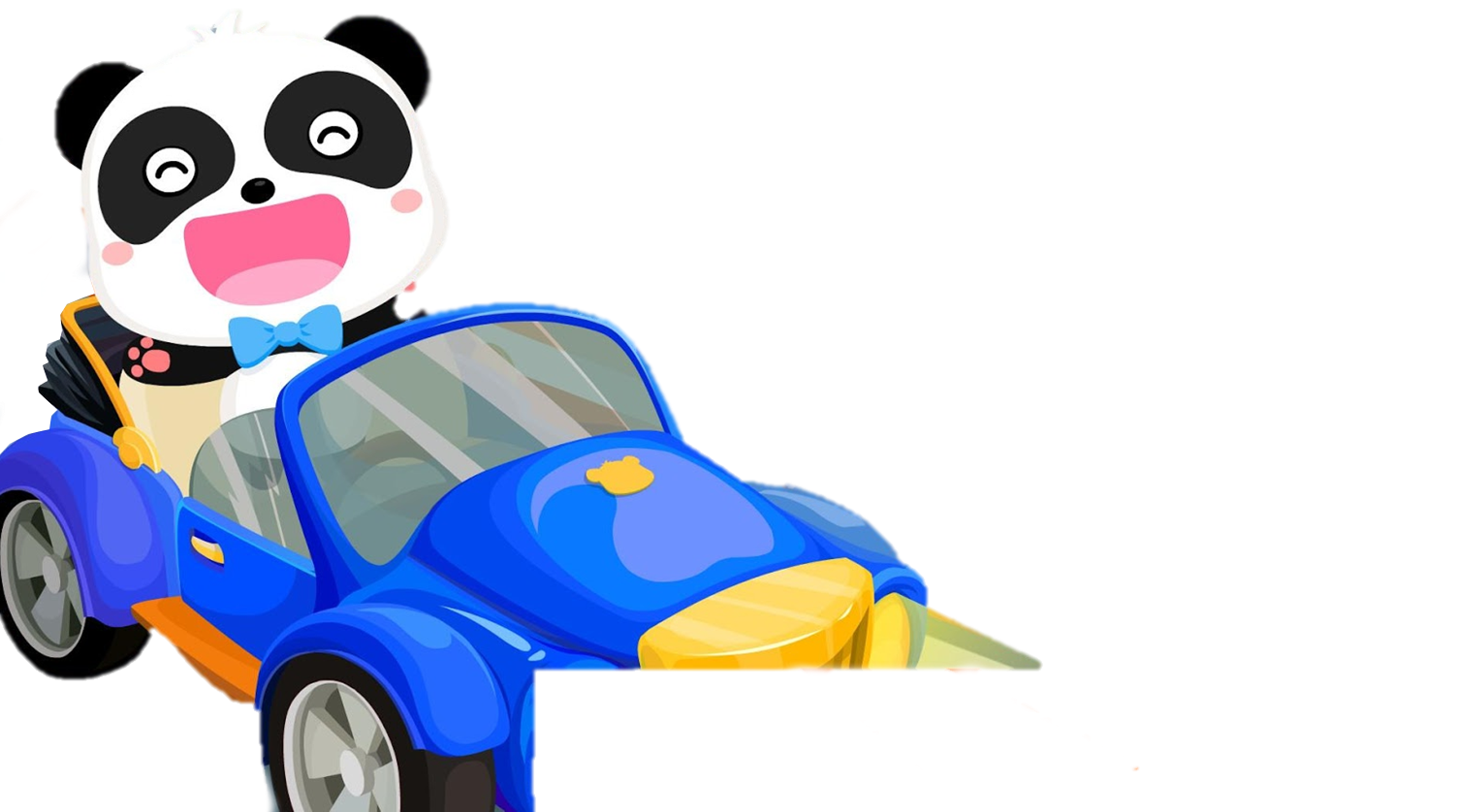 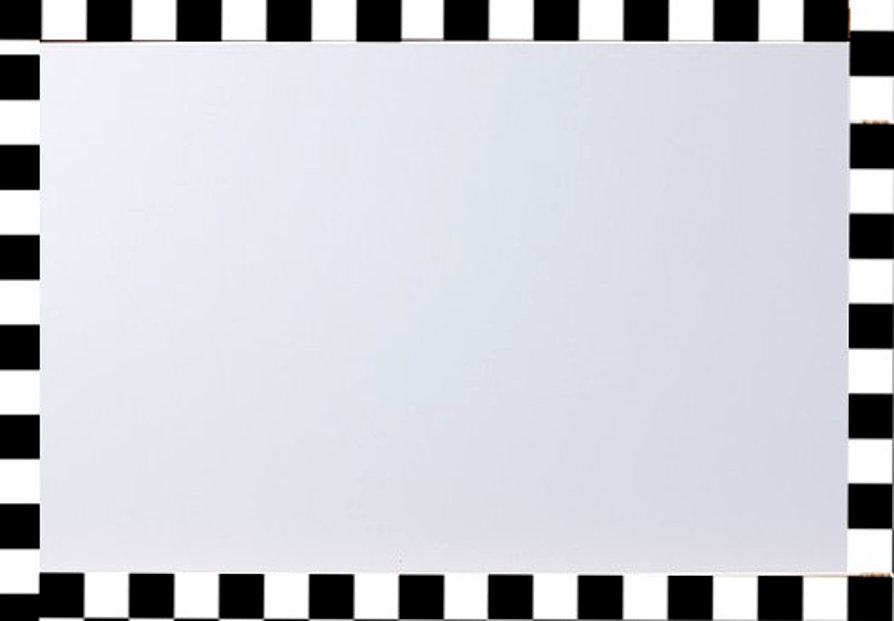 Thầy cô điền 
câu hỏi vào đây
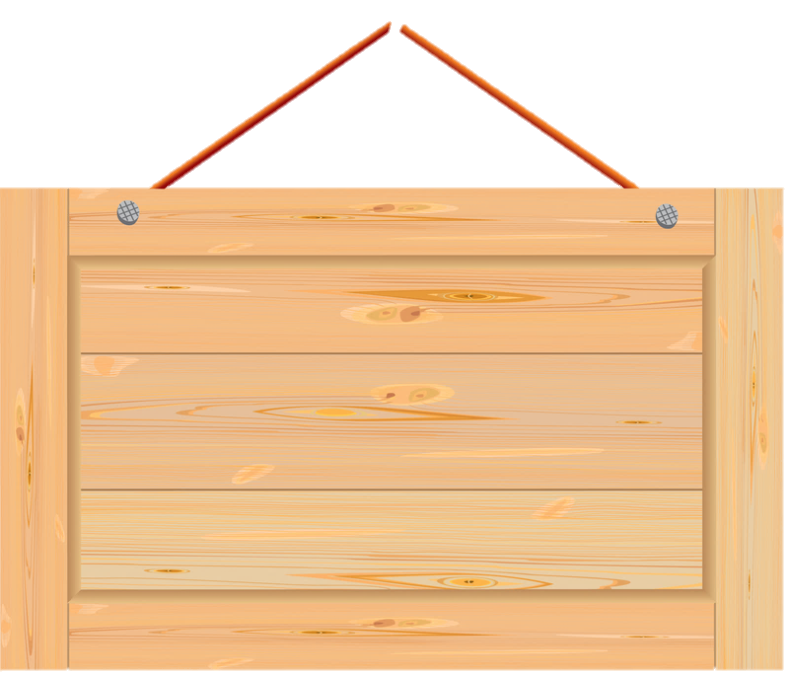 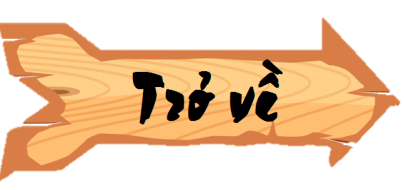 Thầy cô điền 
đáp án vào đây
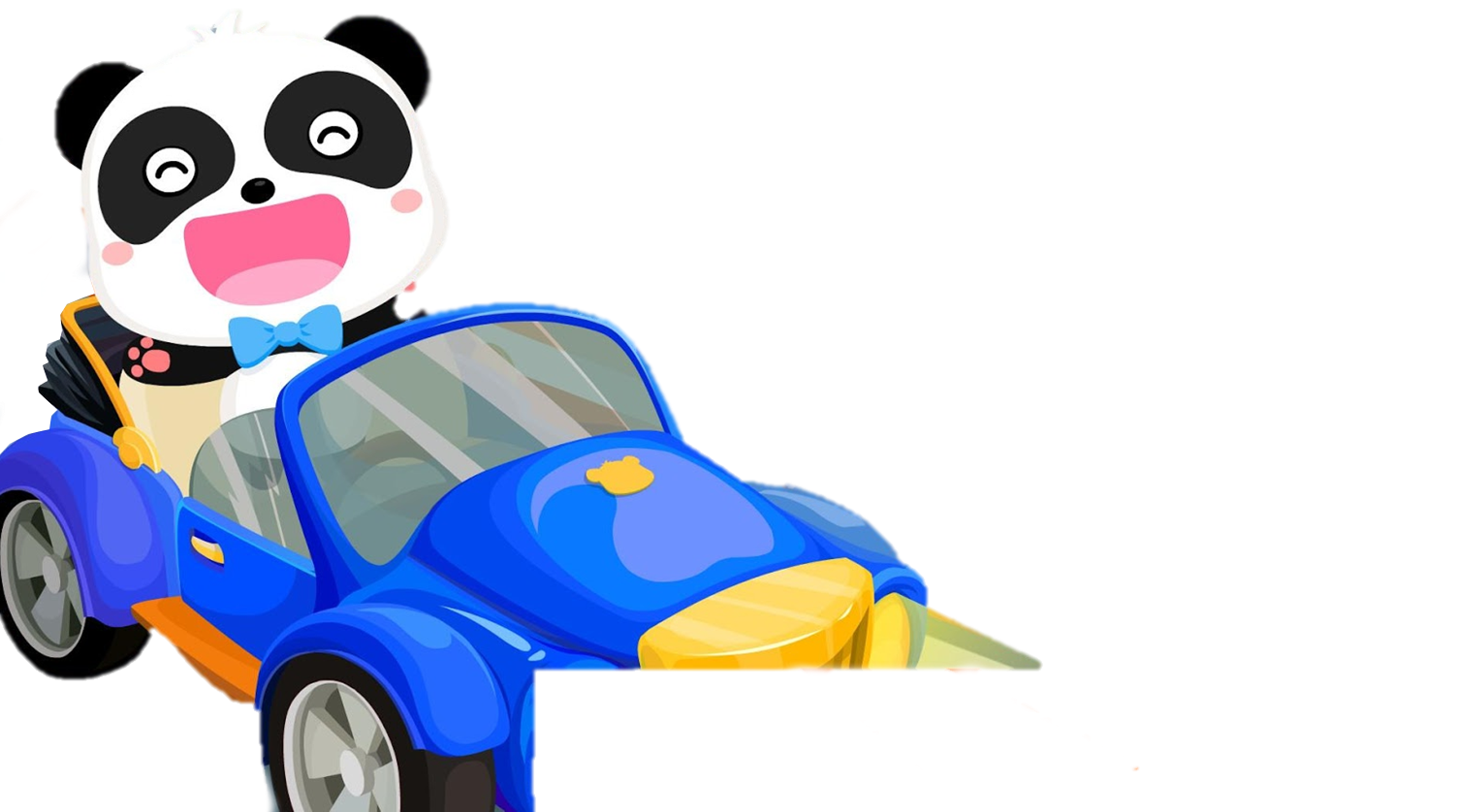 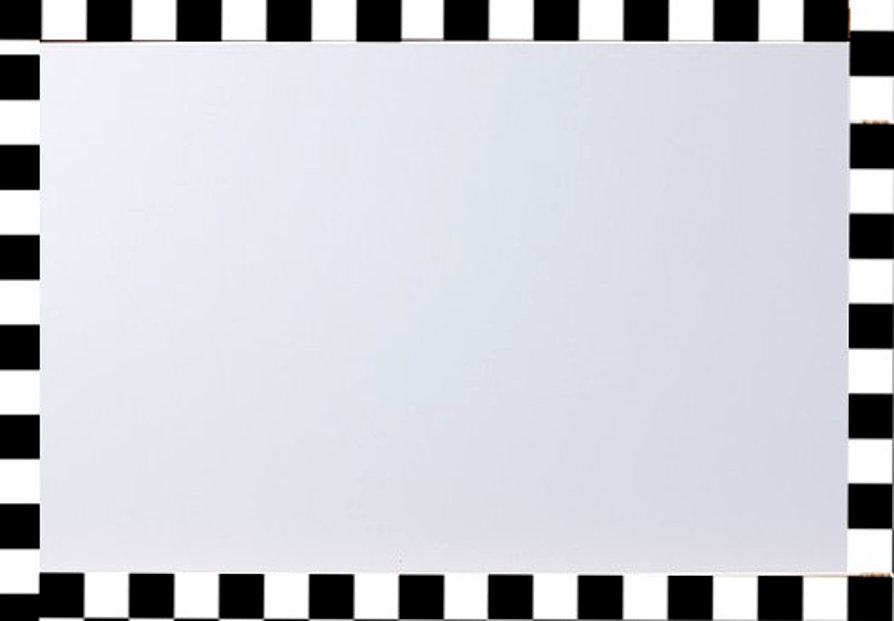 Thầy cô điền 
câu hỏi vào đây
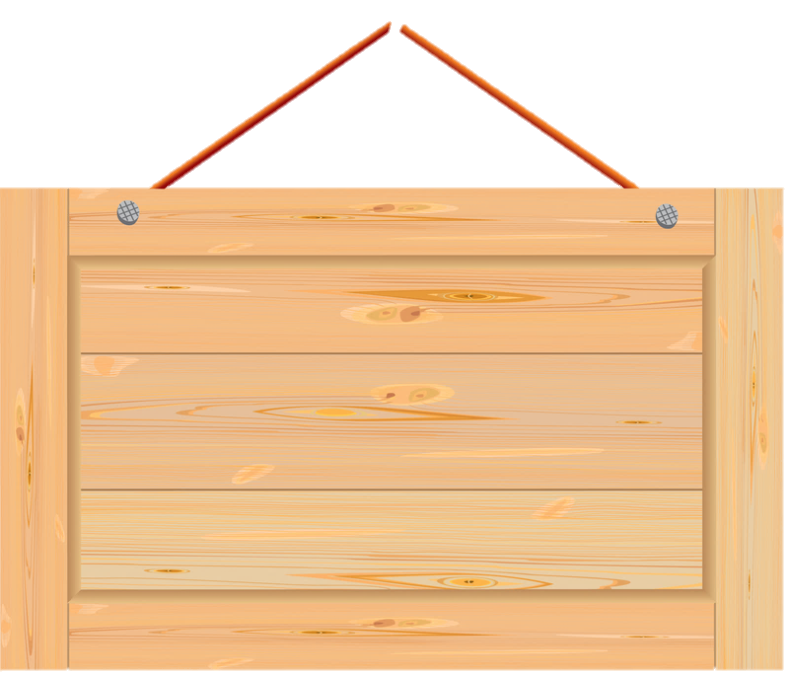 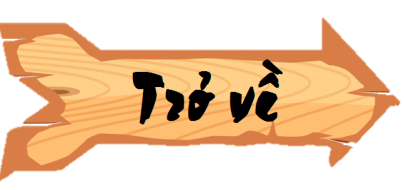 Thầy cô điền 
đáp án vào đây
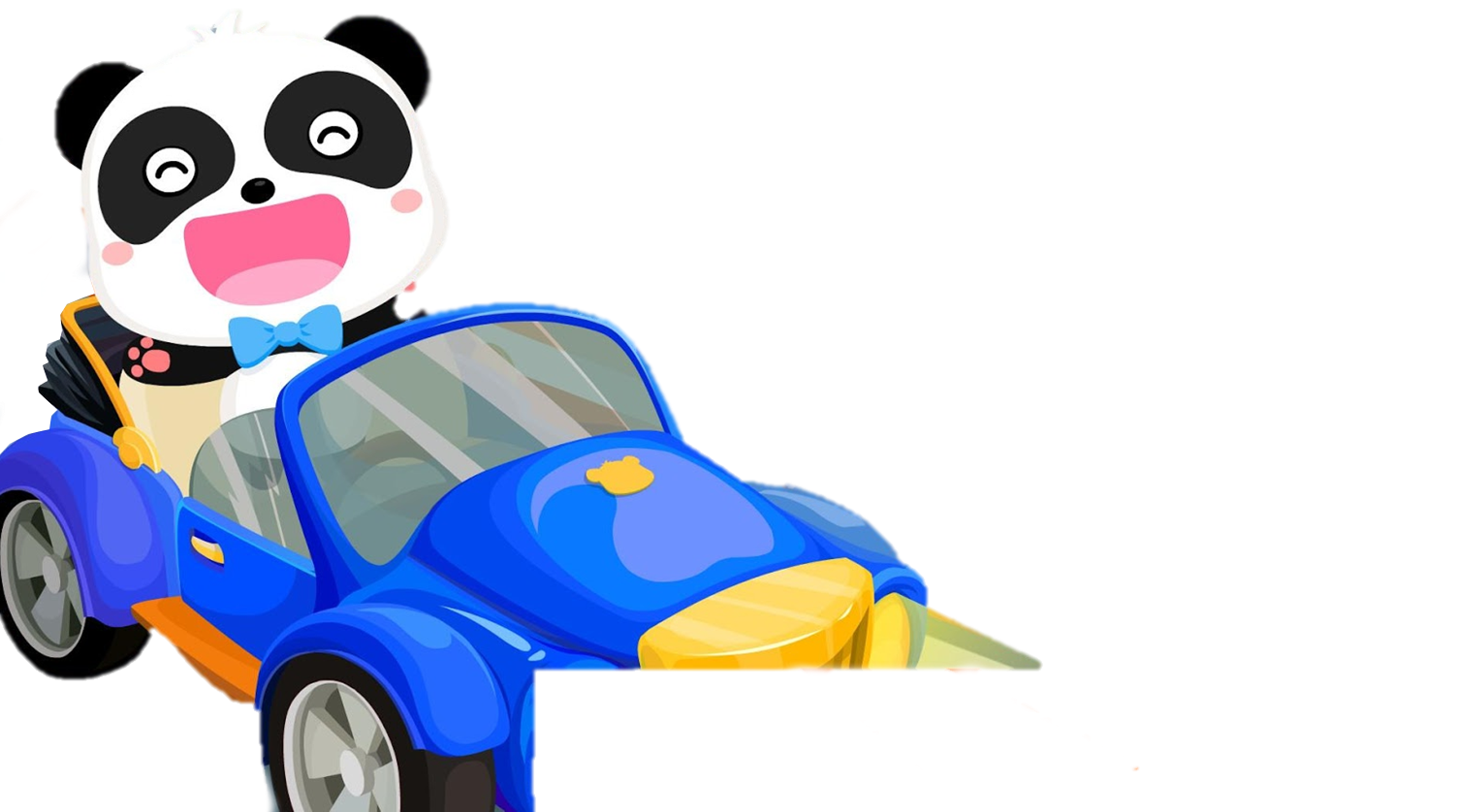 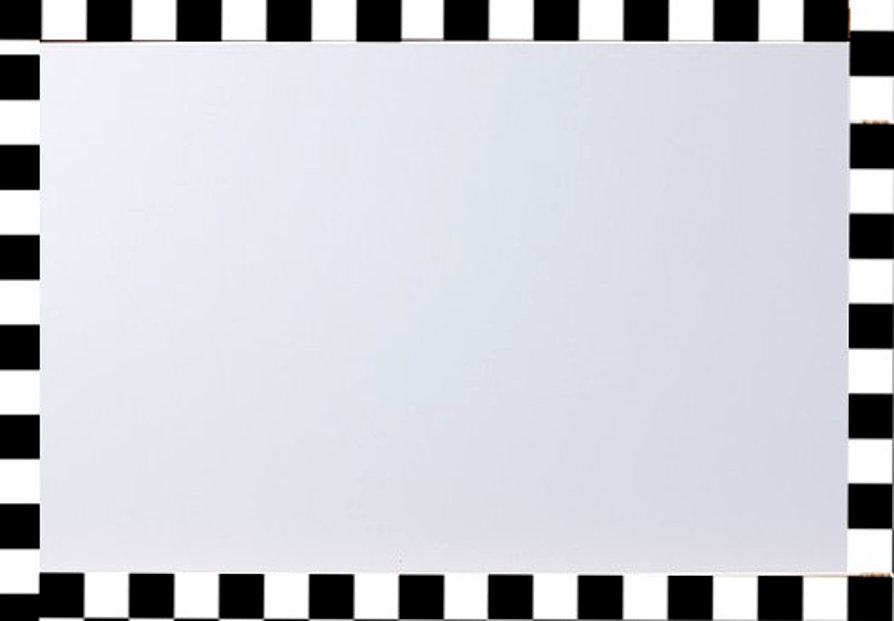 Thầy cô điền 
câu hỏi vào đây
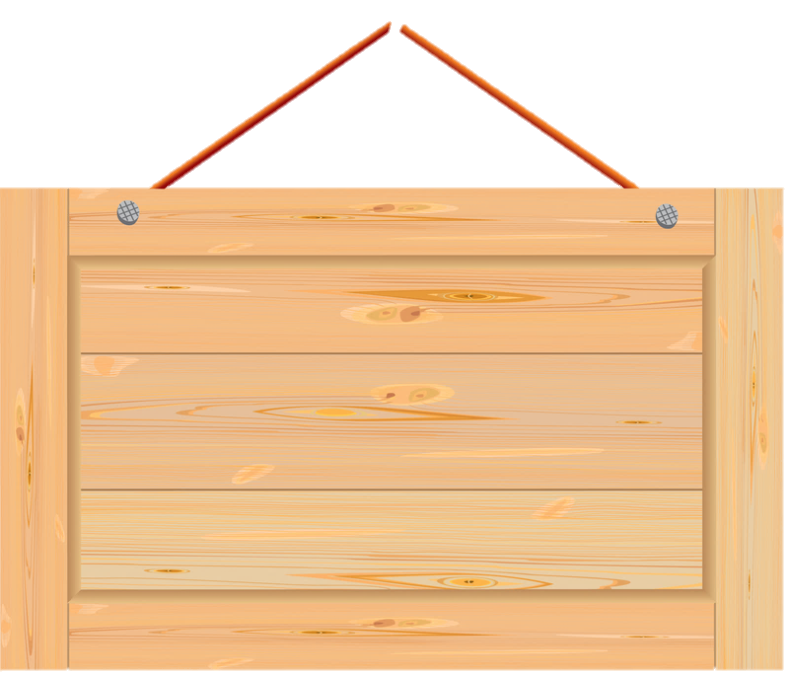 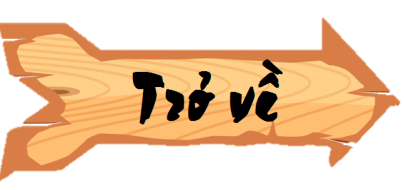 Thầy cô điền 
đáp án vào đây
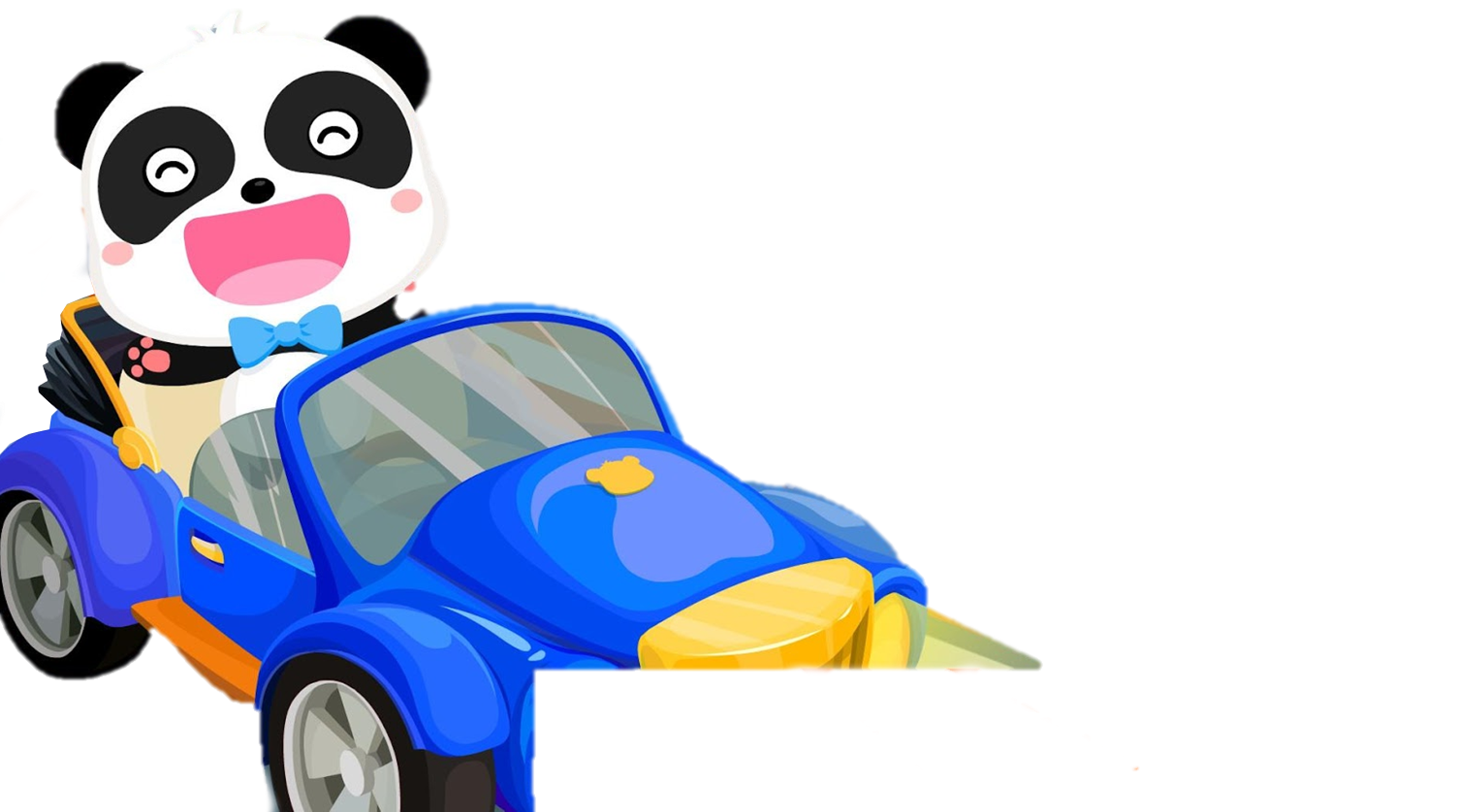 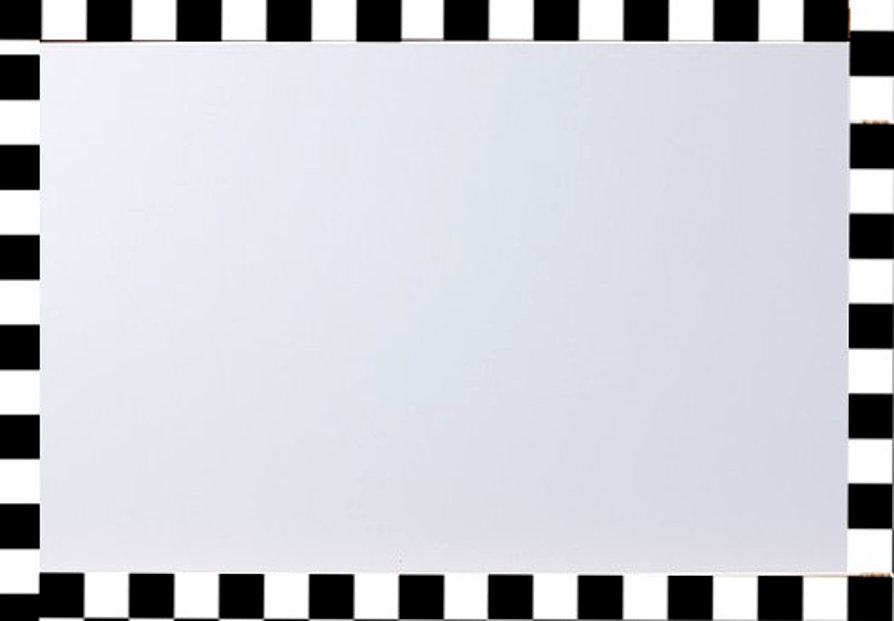 Thầy cô điền 
câu hỏi vào đây
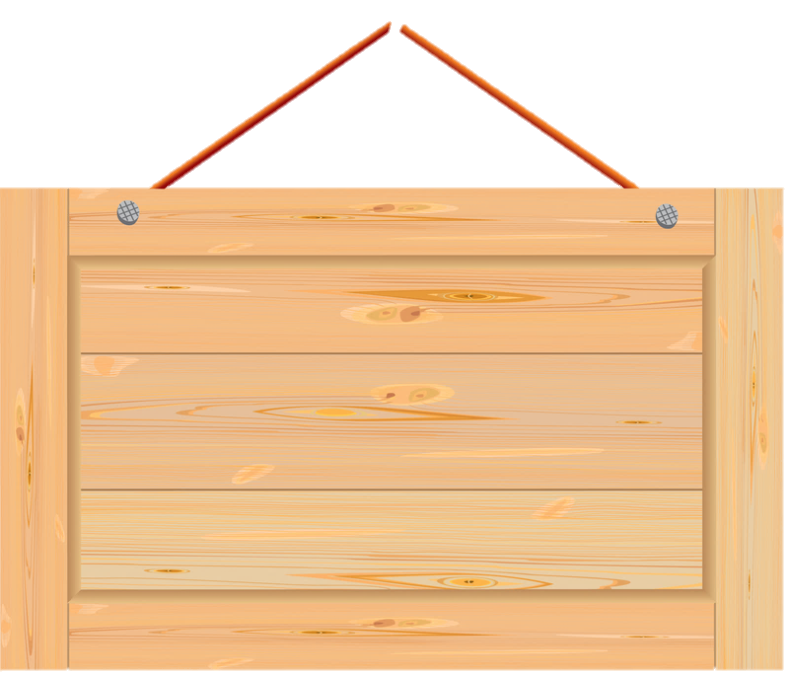 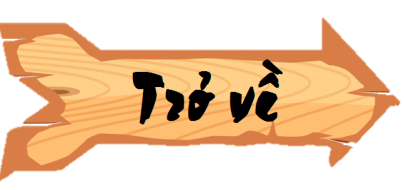 Thầy cô điền 
đáp án vào đây
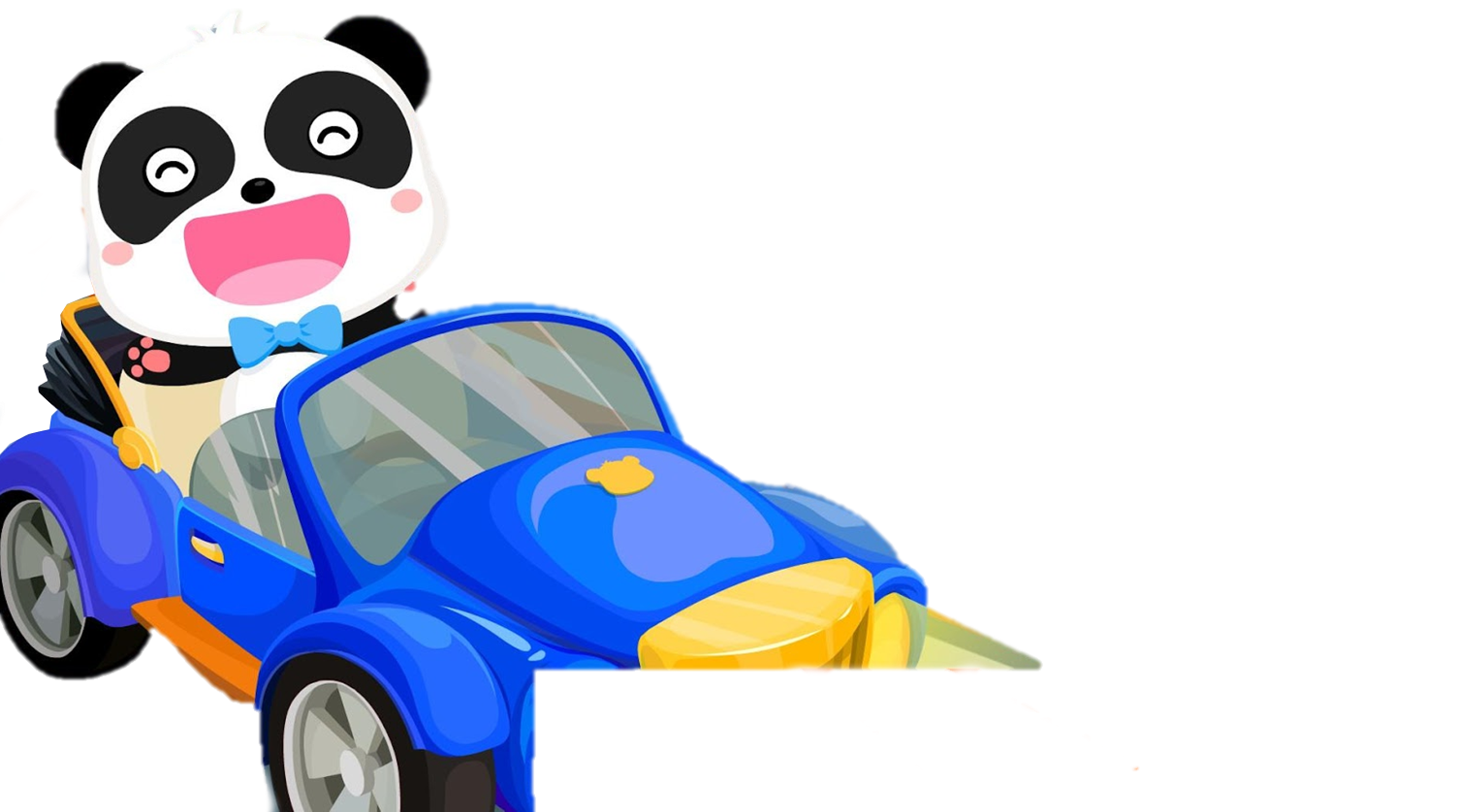 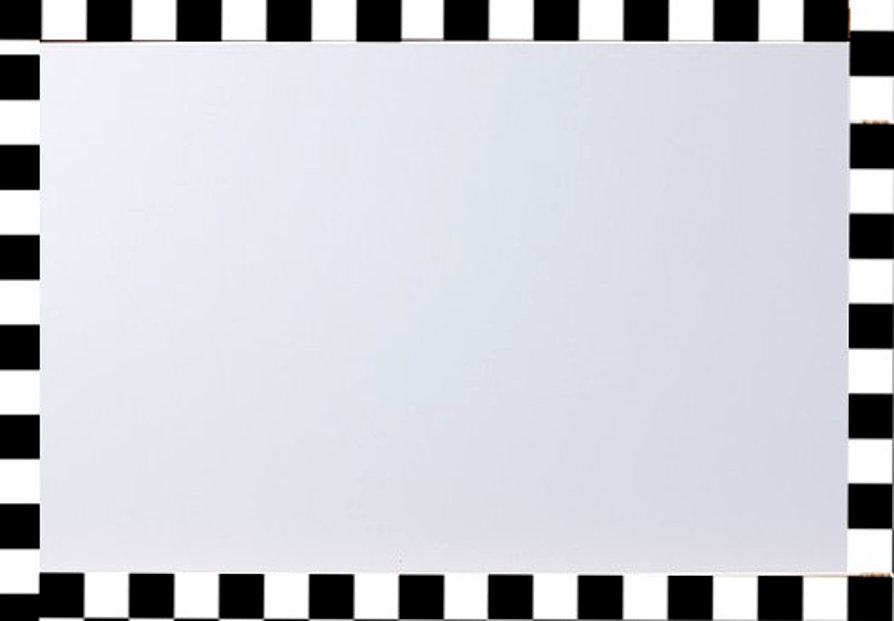 Thầy cô điền 
câu hỏi vào đây
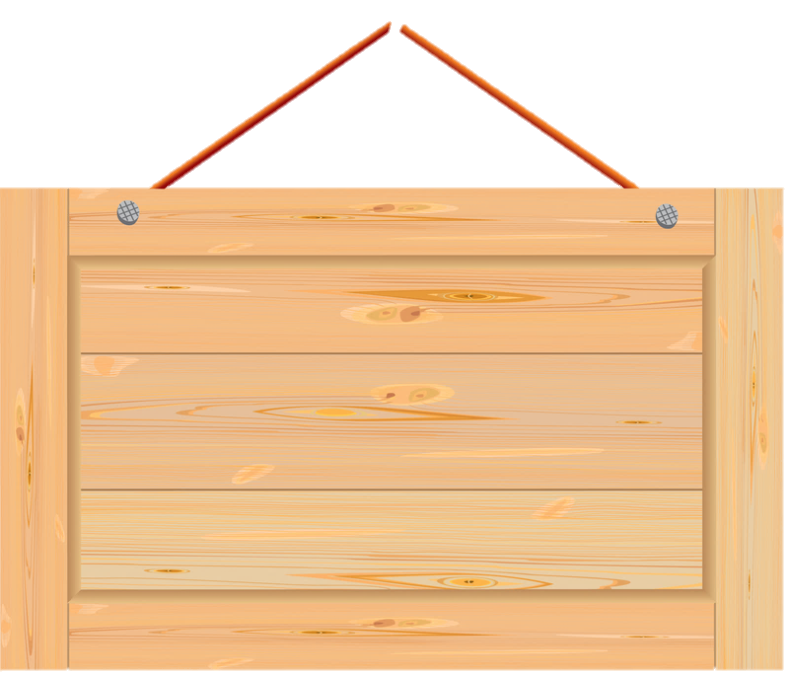 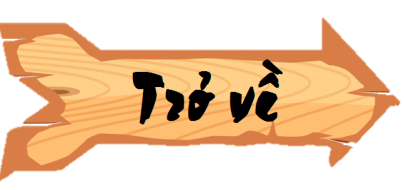 Thầy cô điền 
đáp án vào đây
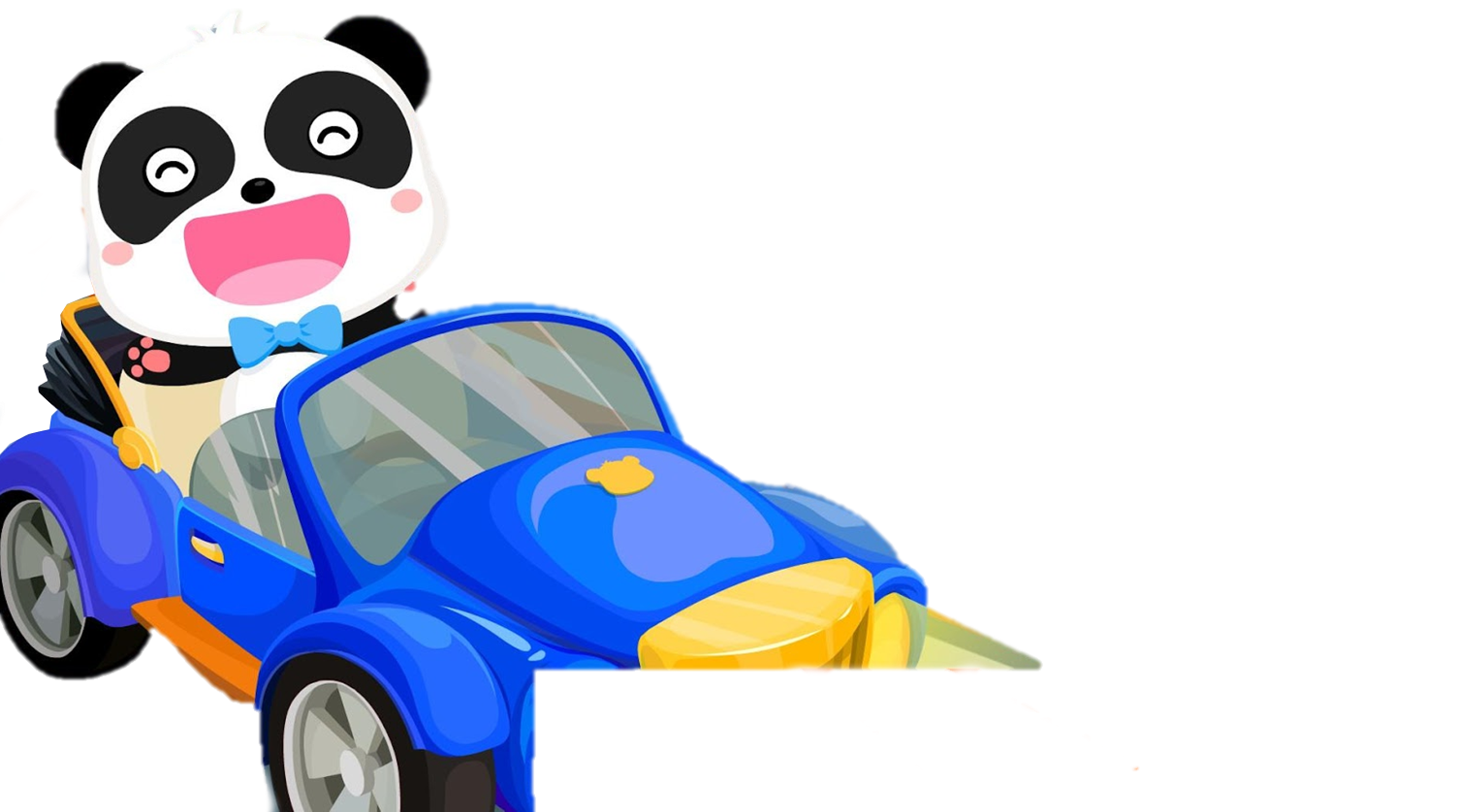 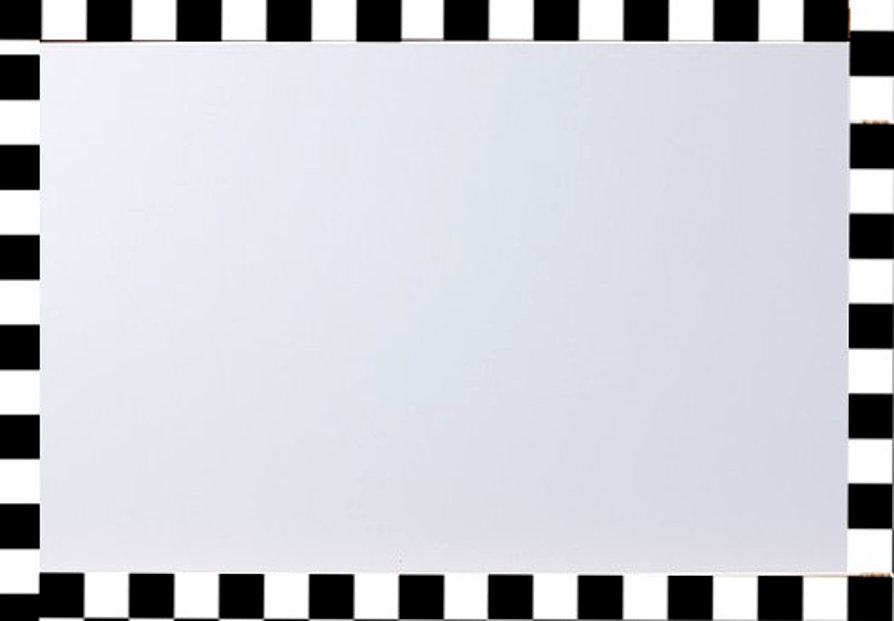 Thầy cô điền 
câu hỏi vào đây
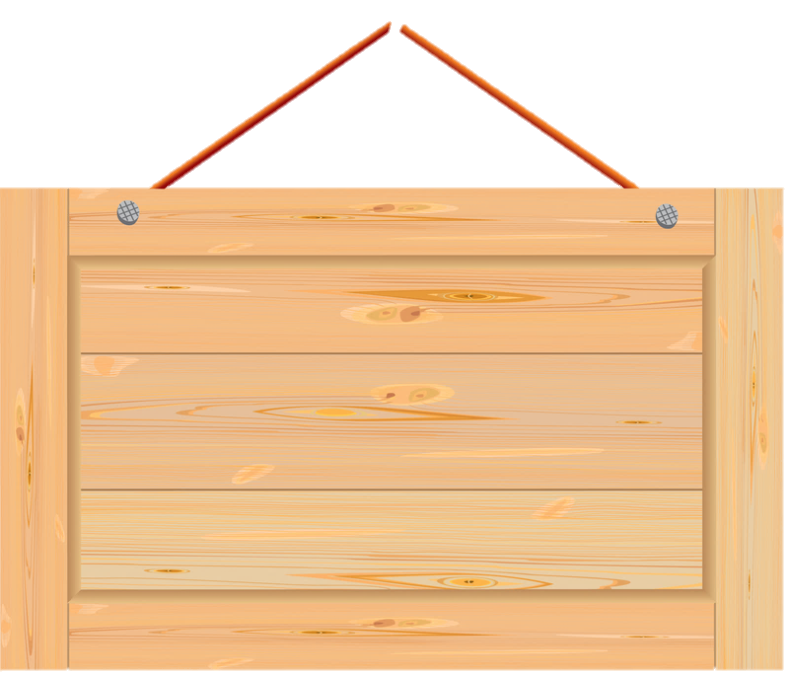 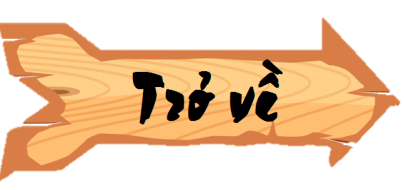 Thầy cô điền 
đáp án vào đây
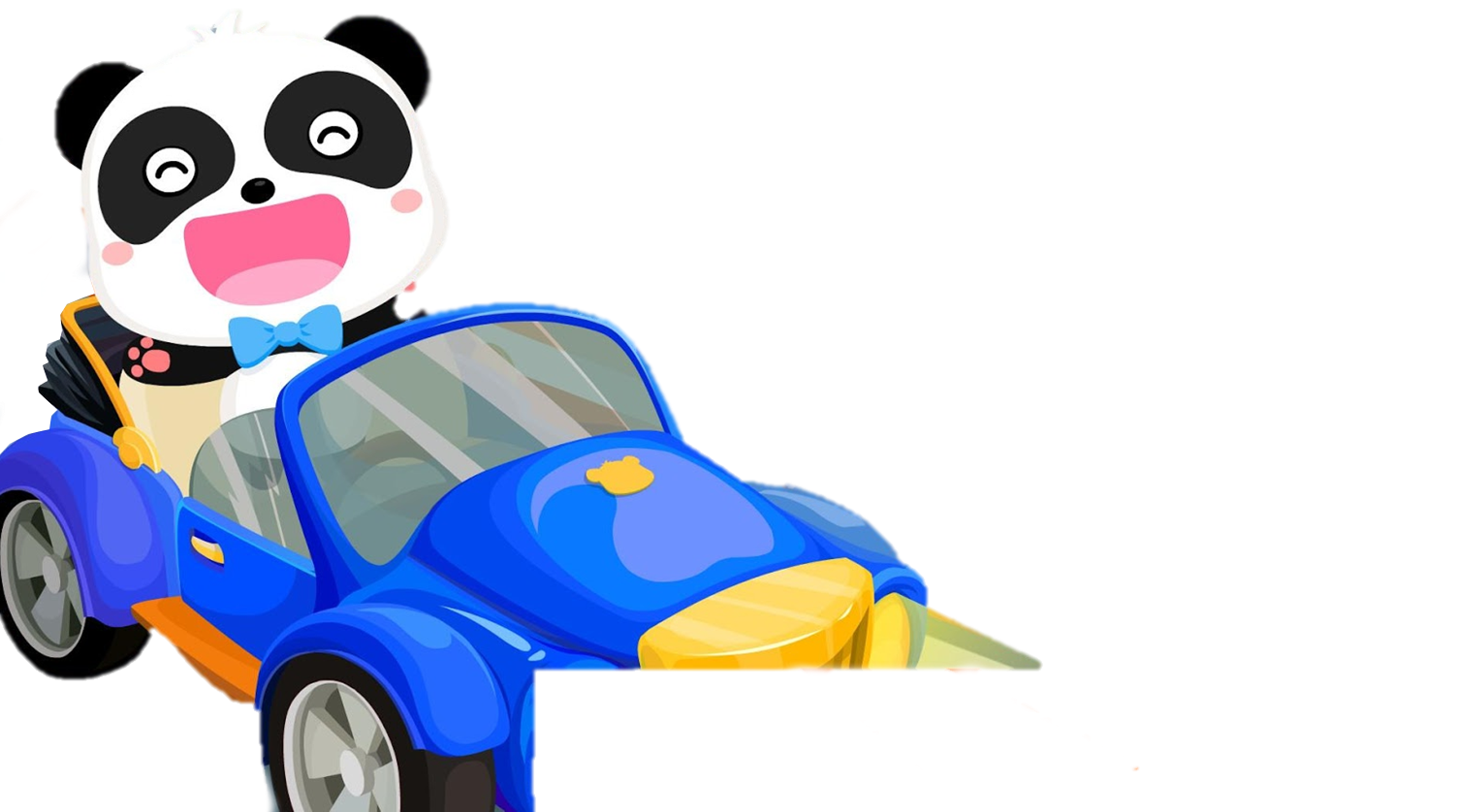 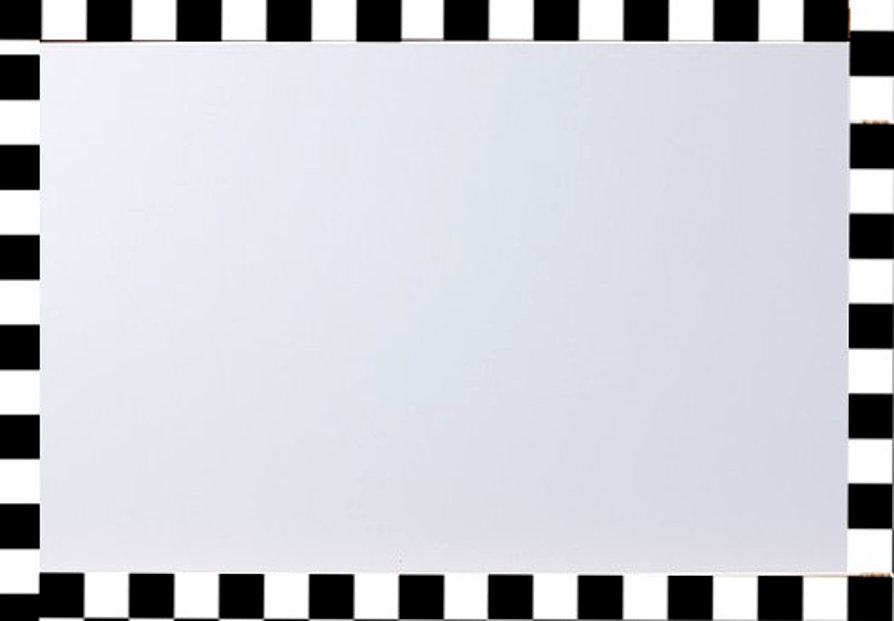 Thầy cô điền 
câu hỏi vào đây
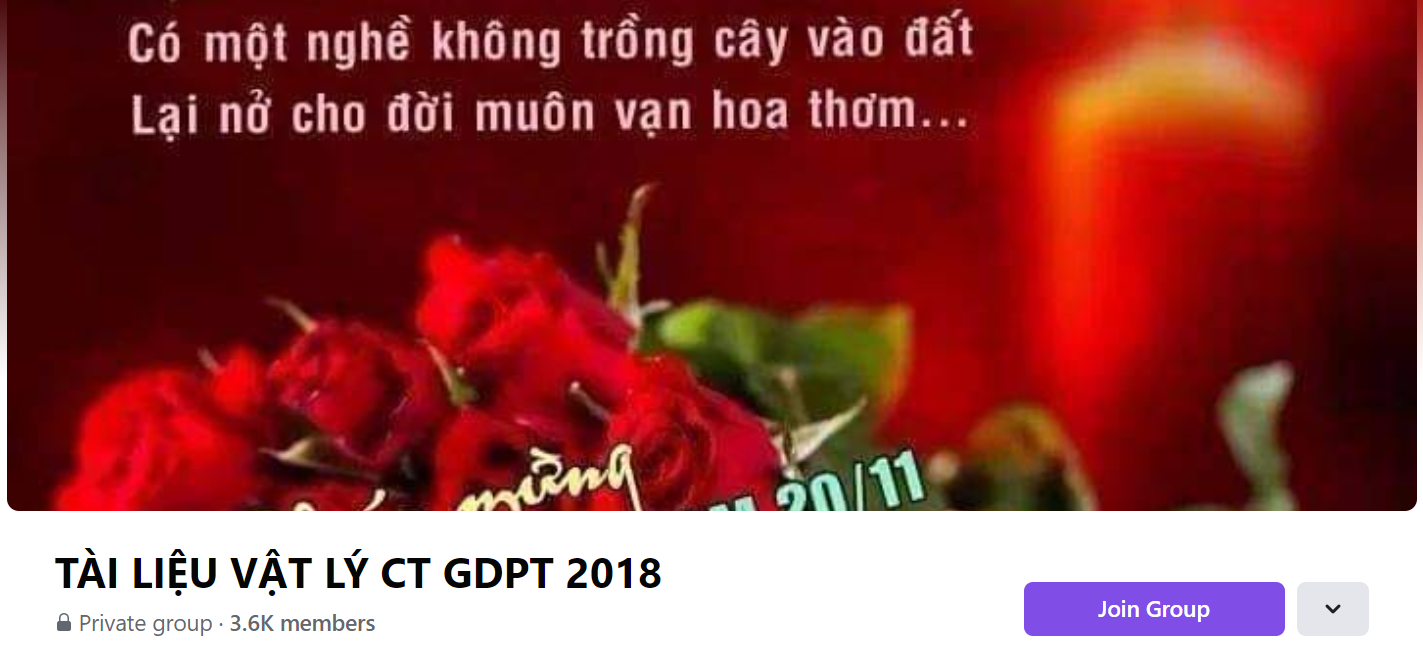 SƯU TẦM: ĐOÀN VĂN DOANH, NAM TRỰC, NAM ĐỊNH
LINK NHÓM DÀNH CHO GV BỘ MÔN VẬT LÝ TRAO ĐỔI TÀI LIỆU VÀ CHUYÊN MÔN CT 2018
https://www.facebook.com/groups/299257004355186